Southern California Water Dialogue
 
April 27, 2011

The Colorado River:  Partnering for success
Bill Hasencamp
Manager, Colorado River Resources
Metropolitan Water District of 
Southern California
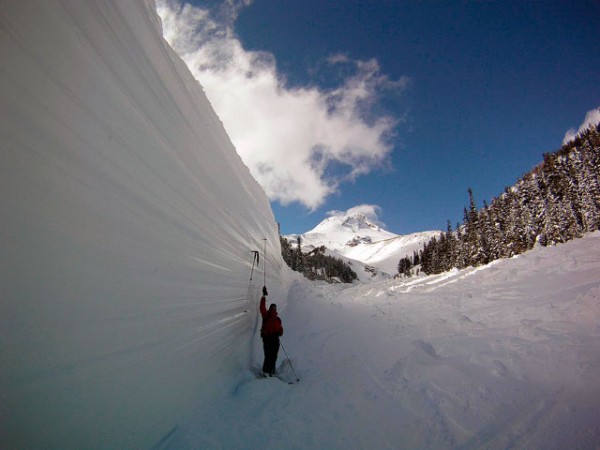 Biggest Colorado Snowpackon Record
Colorado Basin Snowpack above Lake Powell
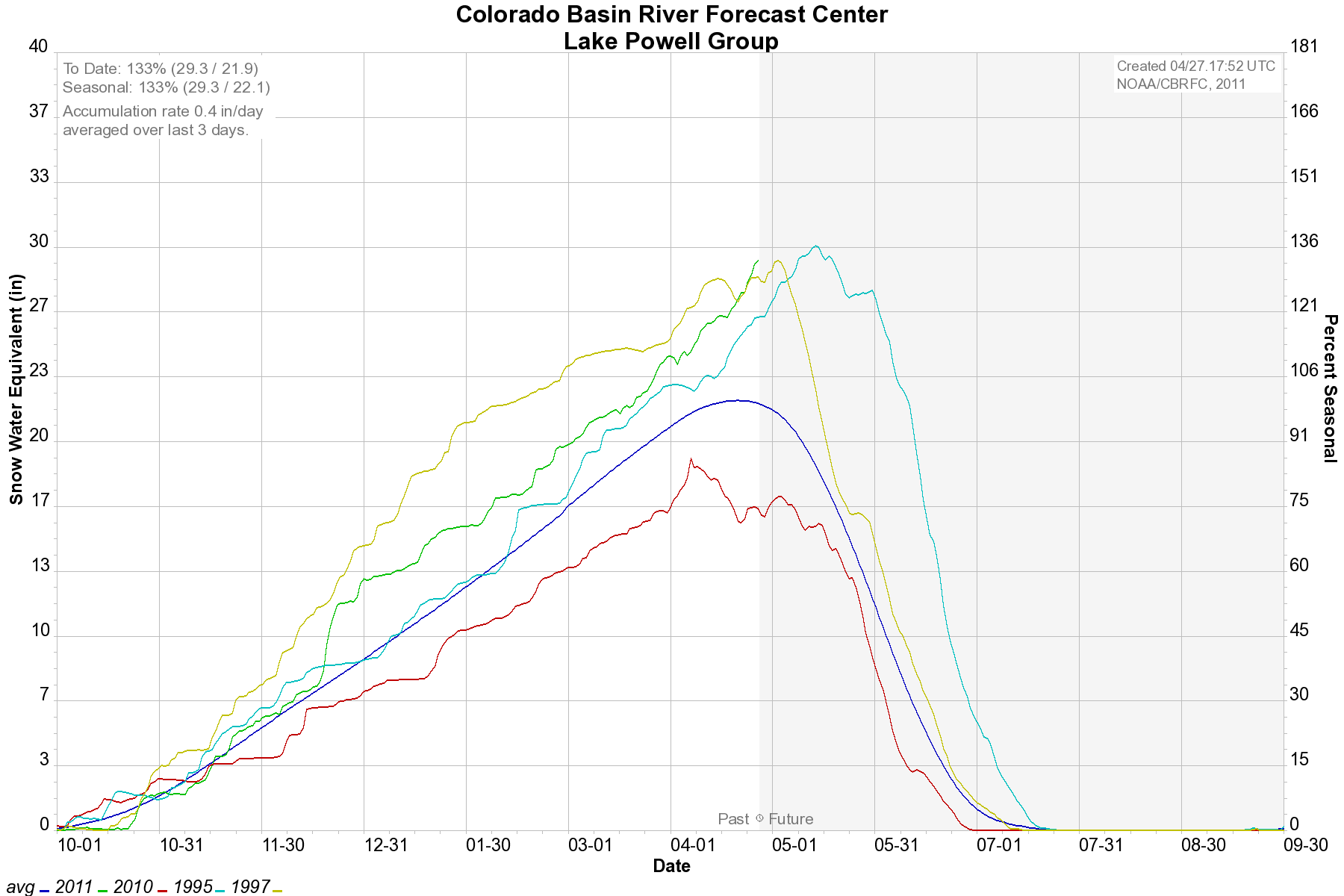 Current Snowpack in Rocky Mountain Natl. Park
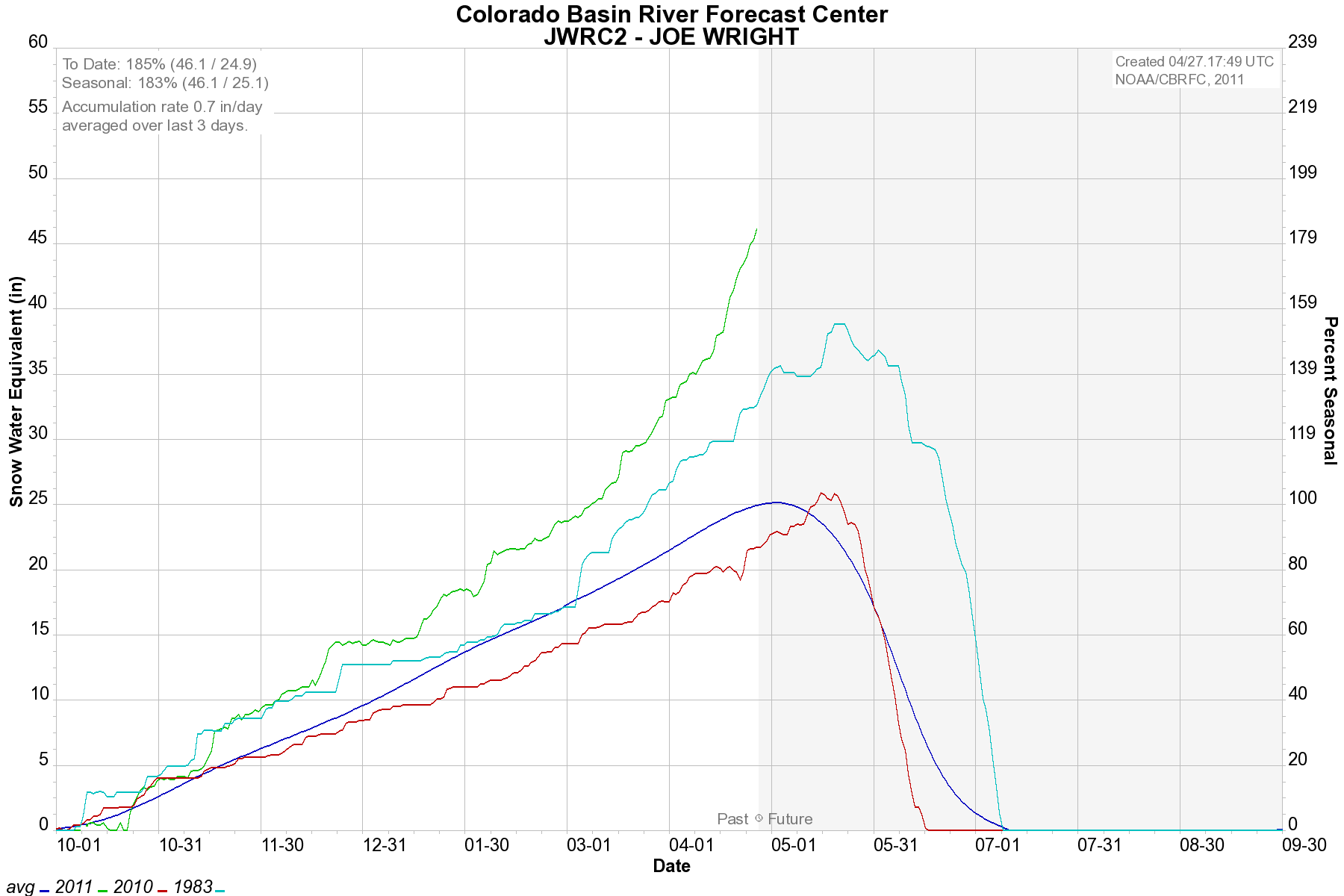 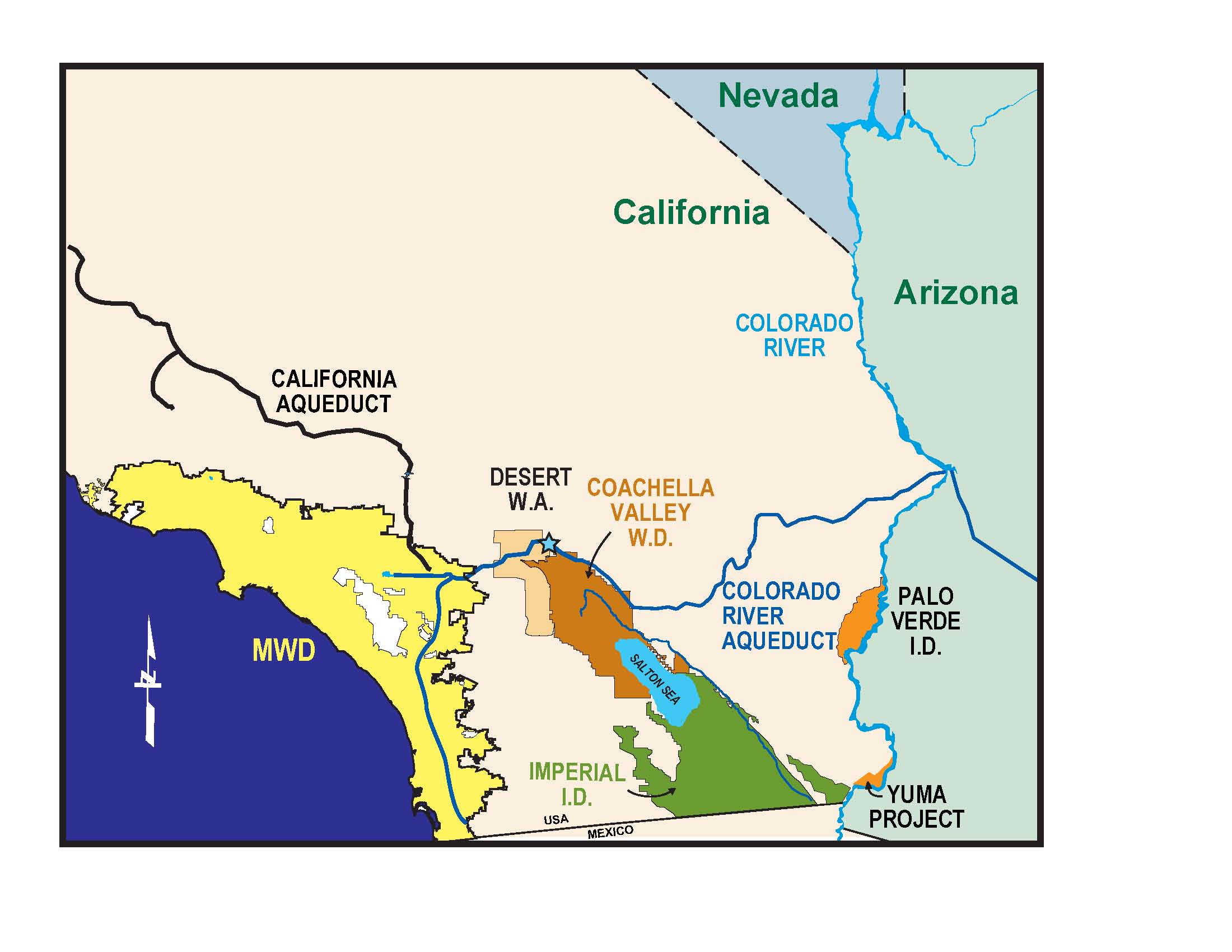 Colorado River Partnerships
Southern Nevada Water Agency
Arizona Groundwater Storage Program
DesertWater Agency
Coachella ValleyWater District
Palo Verde I.D.
IID Conservation
Yuma Desalting Plant
AAC Lining
Colorado River Aqueduct 2010 Supply
Basic Apportionment    		        		550 taf
PVID Land Fallowing			           157 taf
Funding IID Conservation	    		105 taf
All-American/Coachella Canal Lining  	  98 taf
IID/SDCWA Transfer/Exchange 		  70 taf
Recovery of Arizona Groundwater		    8 taf
Purchase water from LCWSP			    4 taf
Fund Yuma Desalter				  17 taf
Agricultural Adjustment			       	195 taf
ICS Stored in Lake Mead	                                 (105 taf)
Total CRA Diversions in 2010		        1,099 taf
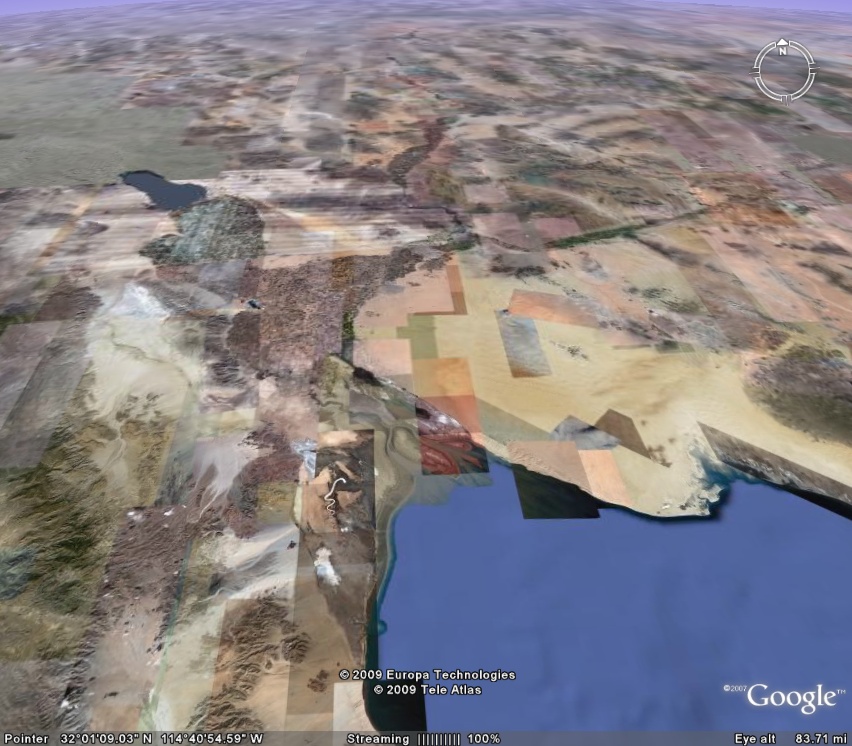 Color
a
California
do
Ri
ver
Arizona
Morelos Dam
YUMA
DESALTING
PLANT
Wellton-Mohawk IDD
C
ol
or
ad
o
Ri
Mexico
v
er
Ciénega de 
Santa Clara
Gulf of California
Cienega de Santa Clara
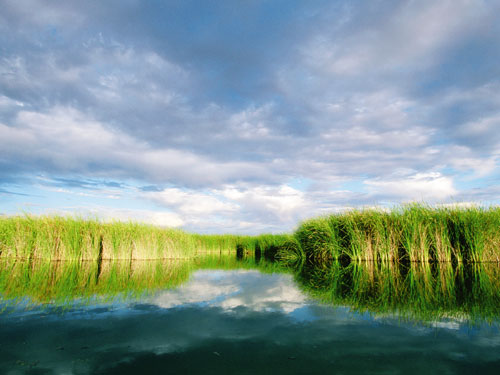 Cienega de Santa Clara
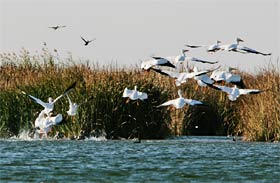 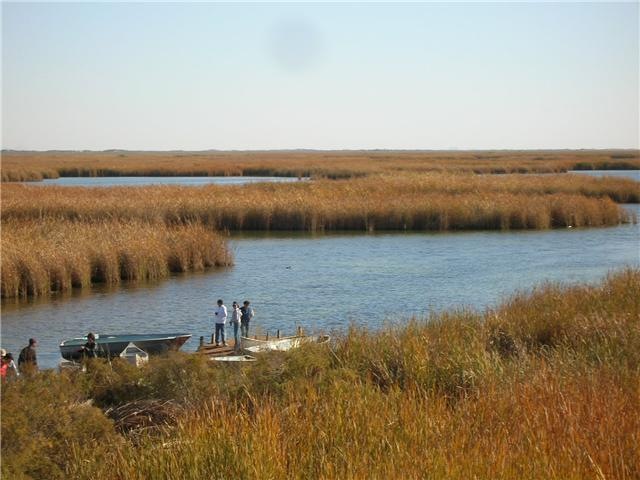 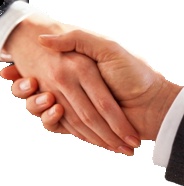 Pilot Operation Agreements
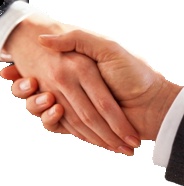 Funding AgreementObj: Conserve Colorado River Water
FUNDING
AGREEMENT

$8.2M - $11.0M
Partner with Reclamation, Arizona and Nevada
Contribute a portion of the operating costs
System Efficiency Project
Intentionally Created Surplus
DELIVERY
AGREEMENT
FORBEARANCE
AGREEMENT
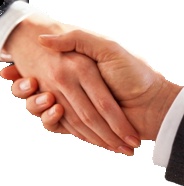 Monitoring AgreementObj: Identify Environmental Impacts
Partner with Arizona and Nevada
Identify changes in the Ciénega de Santa Clara
Contribute equal funding
MONITORING
AGREEMENT

$250,000
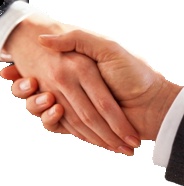 Cooperative Research and Development AgreementObj: Long-term supply capabilities
Partner with Reclamation, Arizona and Nevada
Test effectiveness of existing and different treatment methods and processes
Contribute equal funding
CRADA

$315,000
California’s Unresolved Dilemma:The Salton Sea
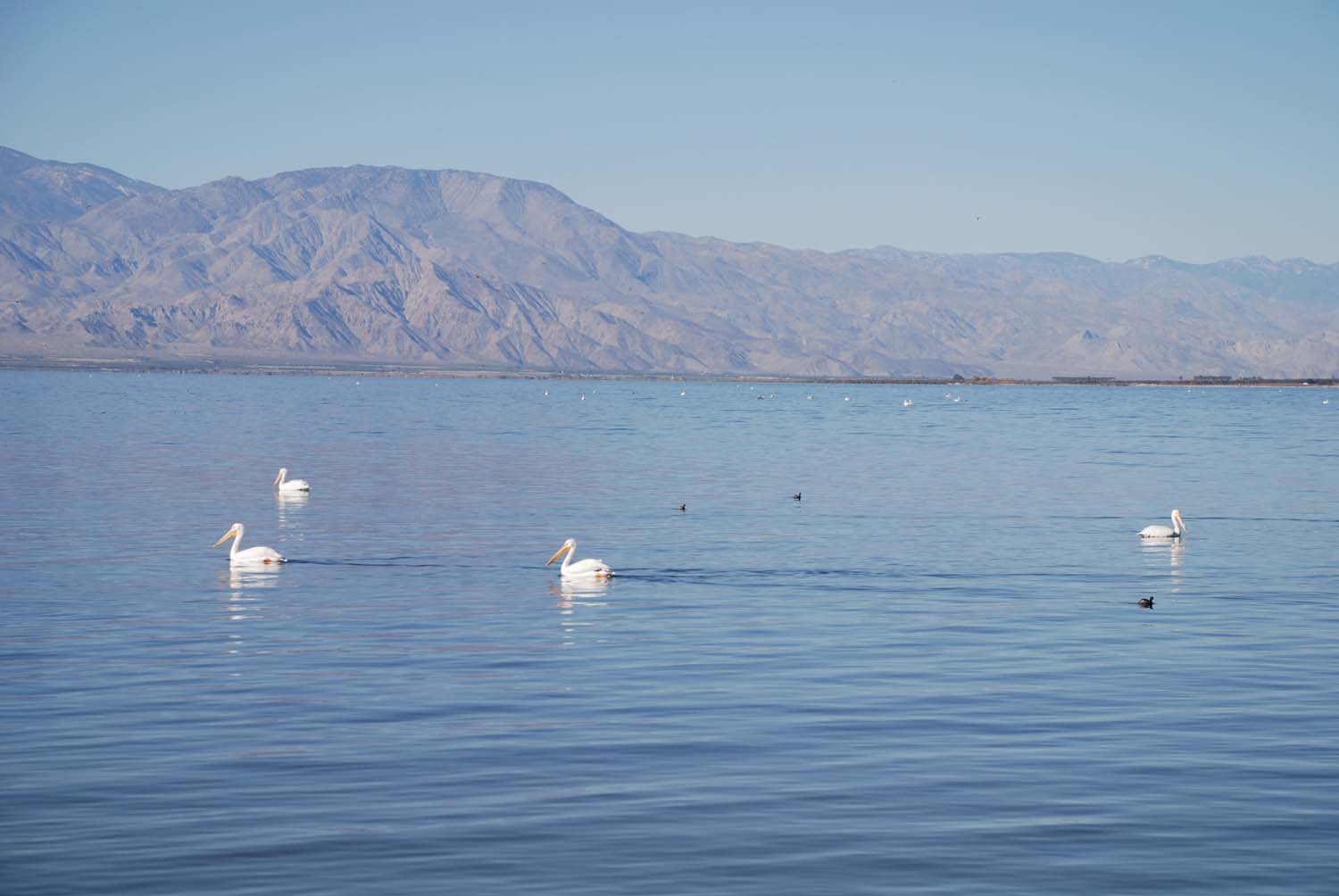 The Undetermined Future of the Salton Sea…
Formed in 1905
Sustained by Ag drainage
25% Saltier than Ocean
Salinity increase 1%/yr
Soon too Salty for Fish
State to Develop Restoration Plan
After EIR, no action or major funding from State
State agreed to pay QSA mitigation costs in excess of $133 million
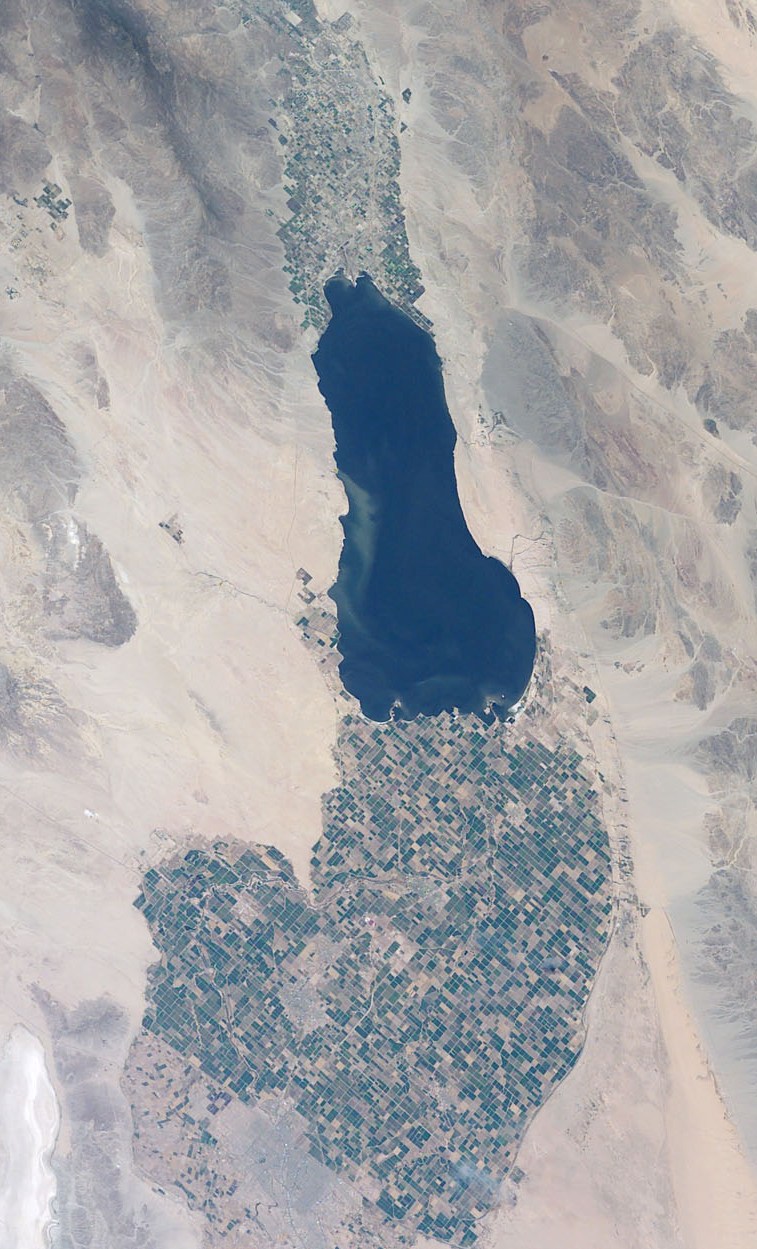 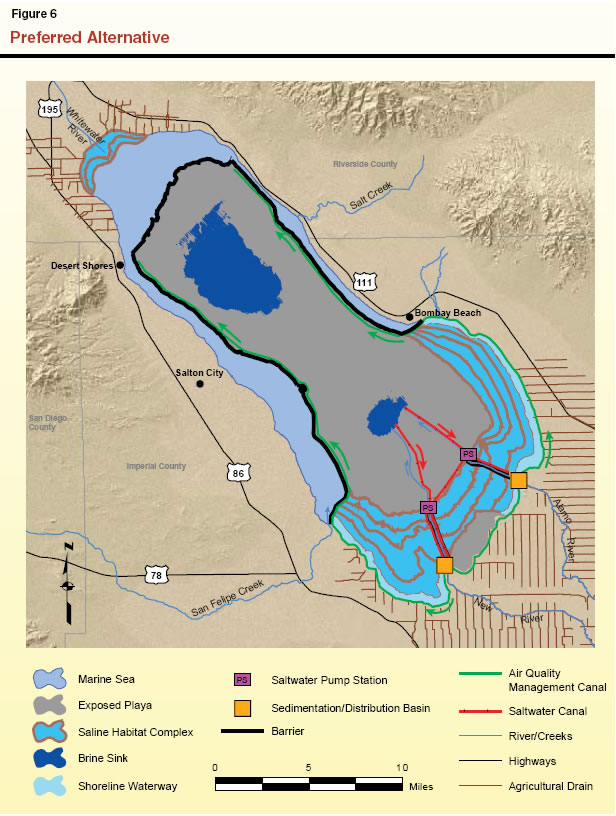 State of CA Preferred Alternative for Salton Sea
$9 Billion
$100 Million annual O&M
Salton Sea at Center of QSA Lawsuit
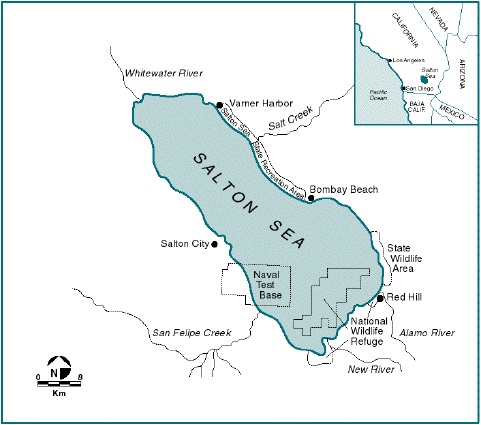 January 2010:  Court Invalidates QSA
Superior Court rules QSA invalid
State agreement to pay mitigation costs violation of Constitution’s financing limits
Judgment on appeal
Ruling expected later this year
Subject to possible appeal to State Supreme Court 
Transfers continue through appeals process
Acrimony in CaliforniaDelivery of Non-Conserved Water to the Salton Sea
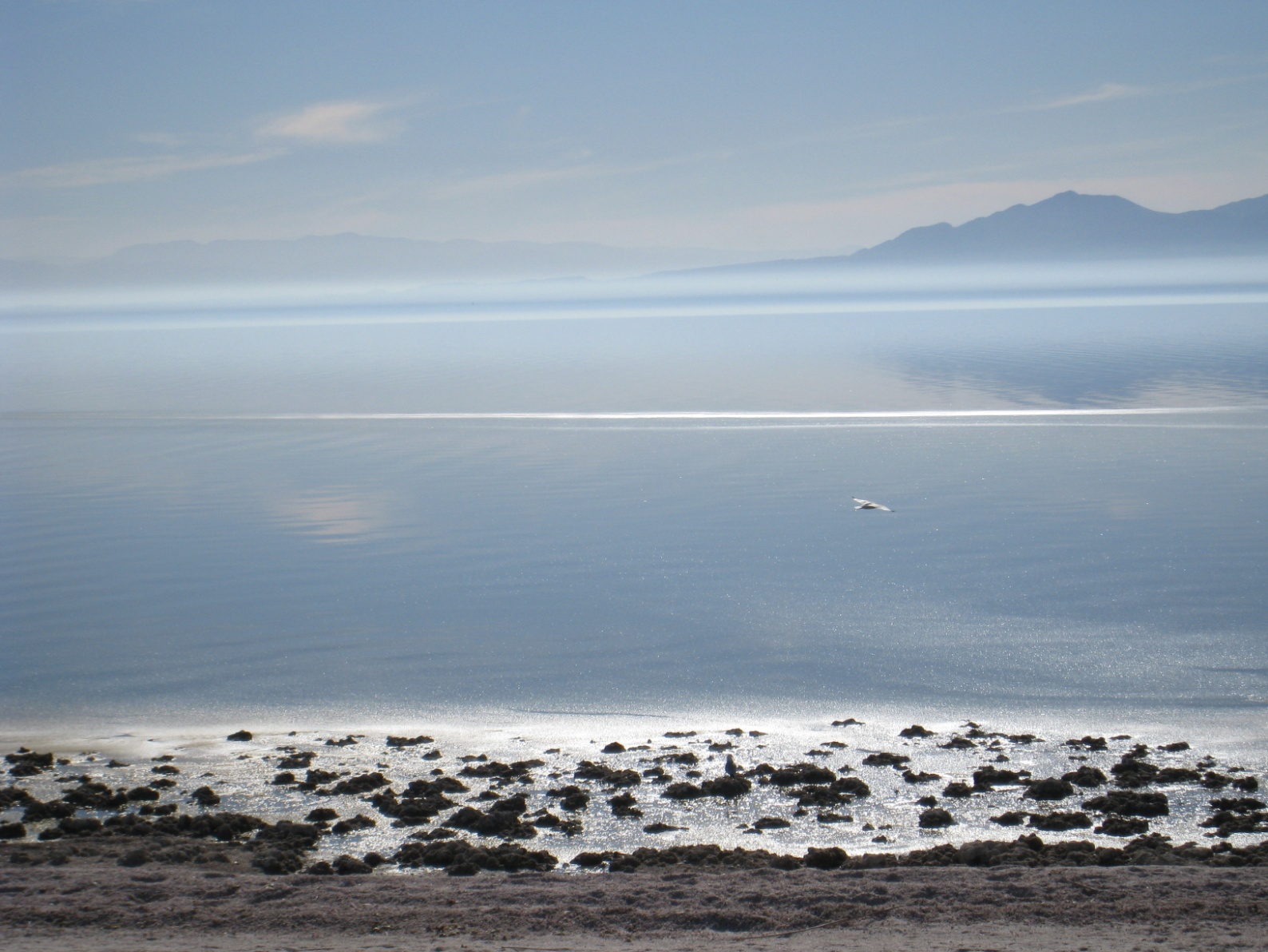 QSA Transfer Provisions
QSA included new transfers from IID to CVWD and SDCWA
Transfers included 2 principles:
No impact to Salton Sea for first 15 years
No impact to junior priority uses
Principles met with following provisions:
Mitigation water delivered to Sea to offset reduced drainage flow
Transfers and Salton Sea deliveries to be provided through water conservation programs
IID-MWD Dispute
IID delivered ~45,000 AF on non-conserved water to Salton Sea in 2010
Parties agreed to set aside legal positions until USBR accounting decision
USBR to make determination by July 1, 2011
USBR notified IID that it may be required to pay water back to system
Dispute Observations
Dispute has impacts throughout Colorado River Basin
Delivering non-conserved water to Sea reduces Lake Mead storage
Relates to amount of future conservation to be implemented
Whether conserved or non-conserved water delivered to Salton Sea
Solution requires agreement with State over future management of Salton Sea
What will the Salton Sea be like in the future?
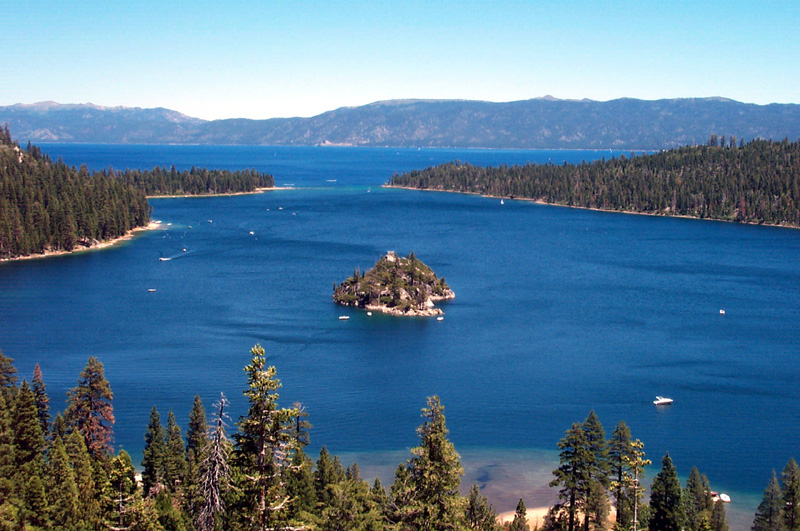 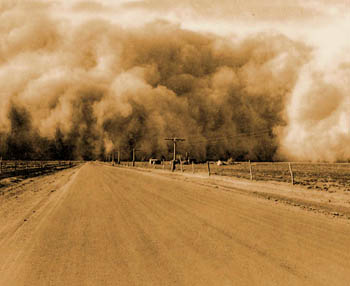 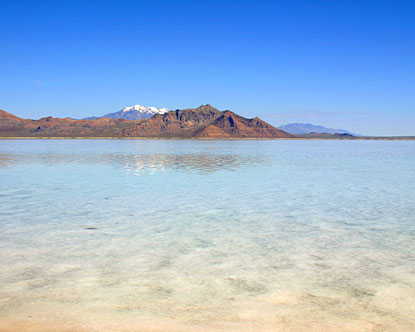 Bill Hasencamp213-217- 6520whasencamp@mwdh2o.com